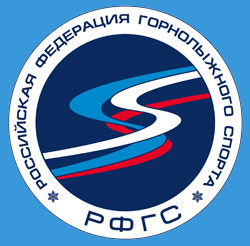 ОРГАНИЗАЦИЯ
РАБОТЫ
СЕКРЕТАРИАТА
ДЛЯ ПРОВЕДЕНИЯ
СОРЕВНОВАНИЙ
ПО ГОРНОЛЫЖНОМУ
СПОРТУ
Всероссийский семинар судей по горнолыжному спорту 2019
Бирюкова Оксана Владимировна, судья всероссийской категории по горнолыжному спорту
Источники необходимой для проведениясоревнований информации
ПРАВИЛА ВИДА СПОРТА «ГОРНОЛЫЖНЫЙ СПОРТ»
Утверждены приказом Министерства спорта Российской Федерации от 20 сентября 2018 г. № 804, с изменениями,  внесенными приказом Минспорта России  от 29 декабря 2018 г. № 1129
1.1	Спортивные соревнования по горнолыжному спорту проводятся в соответствии с Международными правилами лыжных соревнований (далее – ICR) Международной федерации лыжных видов спорта (далее – FIS), настоящими правилами (далее Правилами). В настоящей редакции Правил, в части повторяющей положения ICR, в скобках приведена нумерация ICR. Ситуации, не нашедшие отражения в настоящей редакции Правил трактуются исходя из ICR.

1.3. Спортивное соревнование – это состязание среди спортсменов или команд спортсменов по различным видам спорта (спортивным дисциплинам) в целях выявления лучшего участника состязания, проводимое по утвержденному его организатором положению (регламенту)
Структура документооборота соревнований
Документы, используемые при работе секретариата
ЕКП–Единый календарный план межрегиональных, всероссийских и международных физкультурных мероприятий и спортивных мероприятий;
ПОЛОЖЕНИЕ о межрегиональных и всероссийских официальных спортивных соревнованиях по горнолыжному спорту;
8. (215) Заявки;
Список присутствующих;
Программа соревнований;
Жеребьевочный список;
Стартовый лист 1 заезда;
Отчет рефери;
Стартовый лист 2 заезда;
Протест;
Решение жюри (без протестов);
Решение жюри (при протесте);
Отчет технического делегата (FIS);
Отчет хронометриста;
Отчет главного судьи соревнований;
Официальный протокол соревнований;
Список участников;
Акт приемки трассы;
Бланк контролера
Унифицированные формы на английском языке
https://www.fis-ski.com/en/inside-fis/document-library/alpine-documents
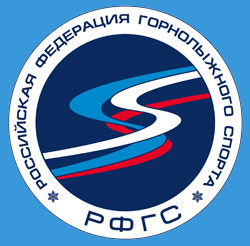 Источники необходимой для проведениясоревнований информации
20.4.3.10 (601.3.7) Главный секретарь соревнований
Подчиняется заместителю главного судьи по результатам, в случае его отсутствия - главному судье соревнования. Отвечает за всю работу секретариата, всего необходимого для подготовки отчета по соревнованиям.
руководит работой комиссии по допуску участников к соревнованиям (мандатной комиссией) в части проверки официальной заявки, наличия у участников соревнования индивидуального числового кода, наличия квот - для соревнований с ограниченным допуском);
должен гарантировать, что официальные результаты содержат информацию, описанную в статье 33.3.4 (617.3.4ICR), отвечает за составление протоколов совещаний официальных лиц, жюри и руководителей команд;
принимает необходимые меры для того, чтобы все формуляры для старта, финиша, фиксации времени, подсчета результатов и контроля прохождения ворот были полностью подготовлены, в правильном порядке и вовремя были переданы соответствующим официальным лицам;
должен упрощать подсчет результатов при помощи хорошей подготовки документов и обеспечивать размножение и публикацию результатов насколько возможно быстро после завершения соревнования.
Главный секретарь принимает официальные протесты и передает их в соответствующие инстанции.
Структура документооборота соревнований
Основные пункты правил, касающиеся работы секретариата
6. (213.)	Программа
7. (214.)	Объявления
8. (215.)	Заявки
9. (216.)	Совещания руководителей команд
10. (217.)	Жеребьевка
11. (218.)	Публикация результатов
20.4.3.	Состав судейской коллегии
20.5. (601.4.) Жюри
24. (607.)	Возрастные границы
33. (617.)	Подсчет и объявление результатов
34. (618.)	Очки соревнований и участие в соревнованиях ОСФ
36. (621.)	Групповая жеребьевка и порядок старта
42. (629.)	Дисквалификация
43. (640.)	Протесты
44. (641.)	Виды протестов
45. (642.)	Место подачи протестов
46. (643.)	Сроки подачи протестов
48. (644.)	Форма протестов
49. (645.)	Право подачи протестов
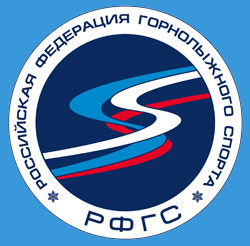 Мандатная комиссия
Прием официальных заявок на соревнования
8. (215)	Заявки
8.1 (215.1) Все заявки должны быть отправлены таким образом, чтобы Организационный комитет получил их до истечения крайнего срока подачи заявок, указанный в Положении и/или Регламенте соревнований. Организаторы должны иметь список участников не позднее, чем за 24 часа до жеребьёвки.
8.2 Каждая заявка должна содержать следующие данные:
8.3.1 РУС и FIS коды (в установленных случаях), фамилию, имя, дату рождения, региональную федерацию;
8.3.2 (215.3.2) точное указание дисциплин, на участие в которых делается заявка.
8.4 Подробные правила подачи заявок могут регулироваться Положением о соревнованиях и Регламентом соревнования.

На основании заявок, полученных в результате проведенной мандатной комиссии формируются жеребьевочные листы: список участников соревнования в дисциплине, согласно действующим спискам с очками ОСФ или очков FIS. Если участник не указан в последнем действующем списке ОСФ или FIS, он включается в группу участников без очков ОСФ или очков FIS

Работа при проведении детских соревнований:
Проверка документов (свидетельство о рождении, страховка от НС, проверка разрядов/званий)
Распределение участников по группам для жеребьевки
Прием стартовых взносов
Мандатная комиссия
Прием официальных заявок на соревнования
В соответствии с Регламентом Кубка России по горнолыжному спорту в сезоне 2019-2020гг.
Совещания руководителей команд
Порядок проведения первого совещания ГСК с представителями команд
проверка присутствующих аккредитованных представителей команд (roll-call);
информация представителям о порядке проведения спортивных соревнований, сопутствующих мероприятиях, церемониях открытия, награждения и закрытия спортивных соревнований;
представление главной судейской коллегии, технического делегата, членов жюри;
текущие вопросы.

9.1 (216.1) Время и место первого заседания руководителей команд и жеребьевки должно быть указано в программе. Приглашения на все последующие заседания сообщаются руководителям команд на первом заседании. Внеочередные заседания должны объявляться заранее в максимально короткие сроки.
Совещания руководителей команд
Содержание сообщений по текущим вопросам на совещании ГСК с представителями команд
Главный секретарь информирует о количестве и составе спортсменов допущенных к спортивным соревнованиям, о порядке жеребьевки, о времени и порядке представления протоколов старта, порядке, времени и месте выдачи номеров, средств отметки и других необходимых атрибутов;
Врач соревнований докладывает обстановку при проверке медицинских допусков, сообщает о санитарно-эпидемиологической обстановке на момент проведения спортивных соревнований. Зимой о температуре воздуха. По необходимости, о неблагоприятной экологической обстановке, непригодности водоемов для питья и купания, наличии опасных насекомых и об иных необходимых условиях;
Главный судья информирует представителей команд по организационным и хозяйственным вопросам;
Заместитель главного судьи по трассам (начальник трассы), в дополнение к опубликованной информации доводит до сведения представителей необходимые сведения об особенностях местности, карты, трассы.
Жеребьёвка
Порядок старта участников в каждом соревновании и в каждой спортивной дисциплине
10. (217)	Жеребьевка;
36. (621)	Групповая жеребьевка и порядок старта
36.2 (621.2)	При распределении участников используются списки с очками ОСФ или очков FIS. Если участник не указан в последнем действующем списке ОСФ или FIS, он включается в группу участников без очков ОСФ или очков FIS.
36.3.1 (621.3.1) Юношеские соревнования

36.8 (621.8)	Жеребьёвка (в первой группе и группах без очков ОСФ/FIS) должна проводиться на заседании руководителей команд.
Рекомендуется проводить двойную жеребьёвку: одновременная жеребьёвка фамилии и стартового номера участника.

36.9 (621.9)	Жюри может разрешить жеребьевку с помощью компьютера. Представитель каждой команды должен на совещании представителей команд подписать явочный лист, прежде чем жеребьевка с помощью компьютера будет произведена.
Результатом проведенной жеребьевки является Стартовый протокол
Подсчет и объявление результатов
33.1 (617.1)	Неофициальные результаты
Результаты, зарегистрированные хронометристами, считаются неофициальными результатами
33.2.1	Неофициальные результаты и дисквалификации должны быть опубликованы на официальной доске объявлений на финише как можно скорее после окончания соревнований.
Срок подачи протестов исчисляется с момента этого объявления ст. 47.3, 47.5 Правил (643.4, 643.5 ICR).
33.3 (617.3)	Официальные результаты
33.3.1	Протокол результатов содержит официальные времена тех участников, которые были квалифицированы на этих соревнованиях
33.3.4	Официальный протокол результатов должен содержать следующие данные: …

В правилах перечислены 13 пунктов, которые должен включать в себя официальный протокол результатов проведенного соревнования
Отчет главного судьи соревнований
По результатам каждого соревнования главный секретарь помогает в подготовке отчета главного судьи
По окончании соревнования главный судья (с главным секретарем) составляют отчет, в котором должно быть указано следующее:
название и программа соревнований;
номер ЕКП;
место и время их проведения (строго по ЕКП);
количество участников и команд соревнований;
состав судейских бригад;
технические средства, используемые при проведении соревнований;
отдельные недочеты прошедшего соревнования и предложения на будущее.
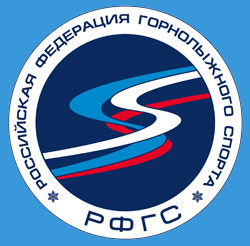 Перечень документов, передаваемых в РФГС
По результатам каждого соревнования главный секретарь формирует пакет отчетной документации
3 экземпляра официальных результатов на русском языке;
1 экземпляр FIS-протоколов и расчетов FIS-пунктов, подписанных Техническим делегатом;
Отчет технического делегата;
Отчет хронометриста;
Официальные записи хронометрирования с печатающего устройства;
Отчет главного судьи соревнований;
Список судейской коллегии;
Акты приемки трассы;
Решения жюри (при наличии)
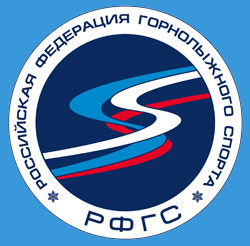 Перечень документов для присвоения спортивных званий
Положение о Единой всероссийской спортивной классификации
ЕВСК устанавливает нормы и требования, выполнение которых необходимо для присвоения соответствующих спортивных званий и спортивных разрядов по видам спорта, включенным во Всероссийский реестр видов спорта (далее – ВРВС), а также условия выполнения этих норм и требований (далее нормы, требования и условия их выполнения).

33. К представлению для присвоения спортивного звания прилагаются:
а) копия протокола или выписка из протокола соревнования, подписанного председателем главной судейской коллегии соревнования (главным судьей), отражающего выполнение норм, требований и условий их выполнения;
б) копия справки о составе и квалификации судейской коллегии, подписанной председателем главной судейской коллегии соревнования (главным судьей) (за исключением международных соревнований);
в) копии удостоверений «спортивный судья всероссийской категории;
и) копия документа (справка, протокол), подписанного председателем главной судейской коллегии соревнования (главным судьей), содержащего сведения о количестве стран (для международных соревнований) или субъектов Российской Федерации (для всероссийских и межрегиональных соревнований), принявших участие в соответствующем соревновании.
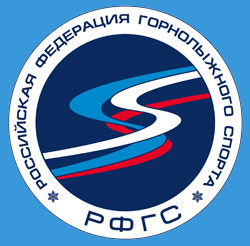 Перечень документов для присвоения спортивных разрядов
Положение о Единой всероссийской спортивной классификации
50. К представлению для присвоения спортивного разряда или обращению прилагаются:
а) копия протокола или выписка из протокола соревнования, подписанного председателем главной судейской коллегии соревнования (главным судьей), отражающего выполнение норм, требований и условий их выполнения – для присвоения всех спортивных разрядов;
б) копия справки о составе и квалификации судейской коллегии, подписанной:
председателем судейской коллегии (главным судьей) и лицом, уполномоченным организацией, проводящей соревнования – для присвоения спортивных разрядов КМС, «первый спортивный разряд», «второй спортивный разряд», «третий спортивный разряд» (за исключением международных соревнований);
председателем судейской коллегии (главным судьей) – для присвоения юношеских спортивных разрядов;
з) копии удостоверений «спортивный судья всероссийской категории;
и) копия документа (справка, протокол), подписанного председателем главной судейской коллегии соревнования (главным судьей), содержащего сведения о количестве стран (для международных соревнований) или субъектов Российской Федерации (для всероссийских и межрегиональных соревнований), принявших участие в соответствующем соревновании.
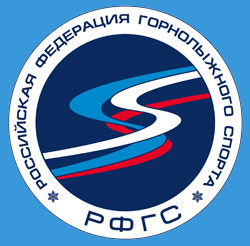